REVIT University
HIVEImplementation & Process
TOOLS FOR EFFICIENT MODELS
Revit UNIVERSITY – September 13, 2023 PRESENTED BY Andres Fernandez, Christian Quintero
HIVE
HIVE is a content management software add-on used by ORB.
It is used to provide all users a single point of reference for all thing ORB.

HIVE is not limited to Revit model elements or families. ORB also provides additional information, manuals, forms and files from any platform that we use on a daily basis.
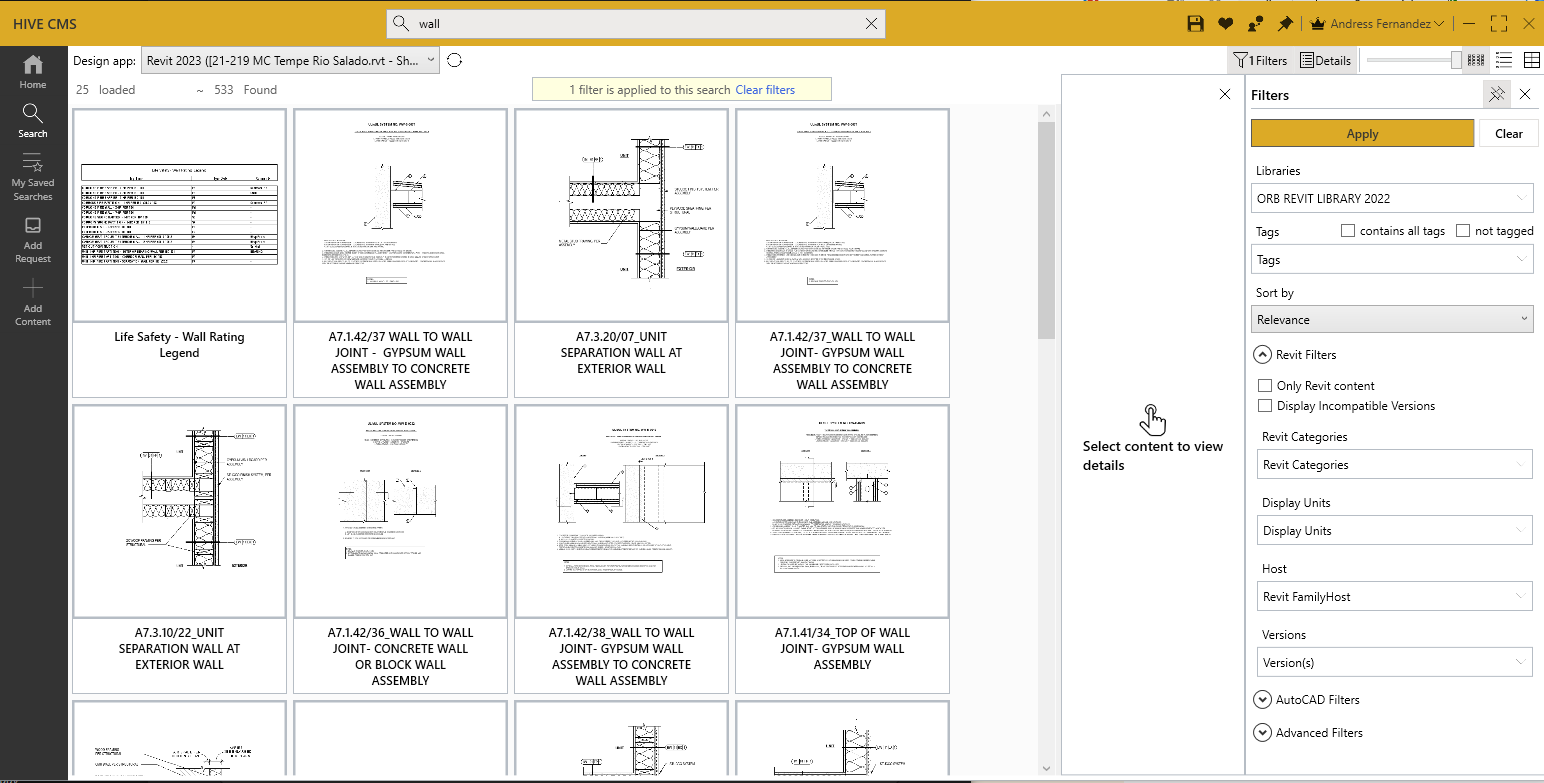 HIVE
The main focus of HIVE is to provide a single source of truth for all users. 

Advantages:
No longer go hunting for content throughout the ORB server to find that one element.
Use content that has been approved and tested by BIM management
Use the same content from project to project, with the same graphic standards and same information embedded in them.
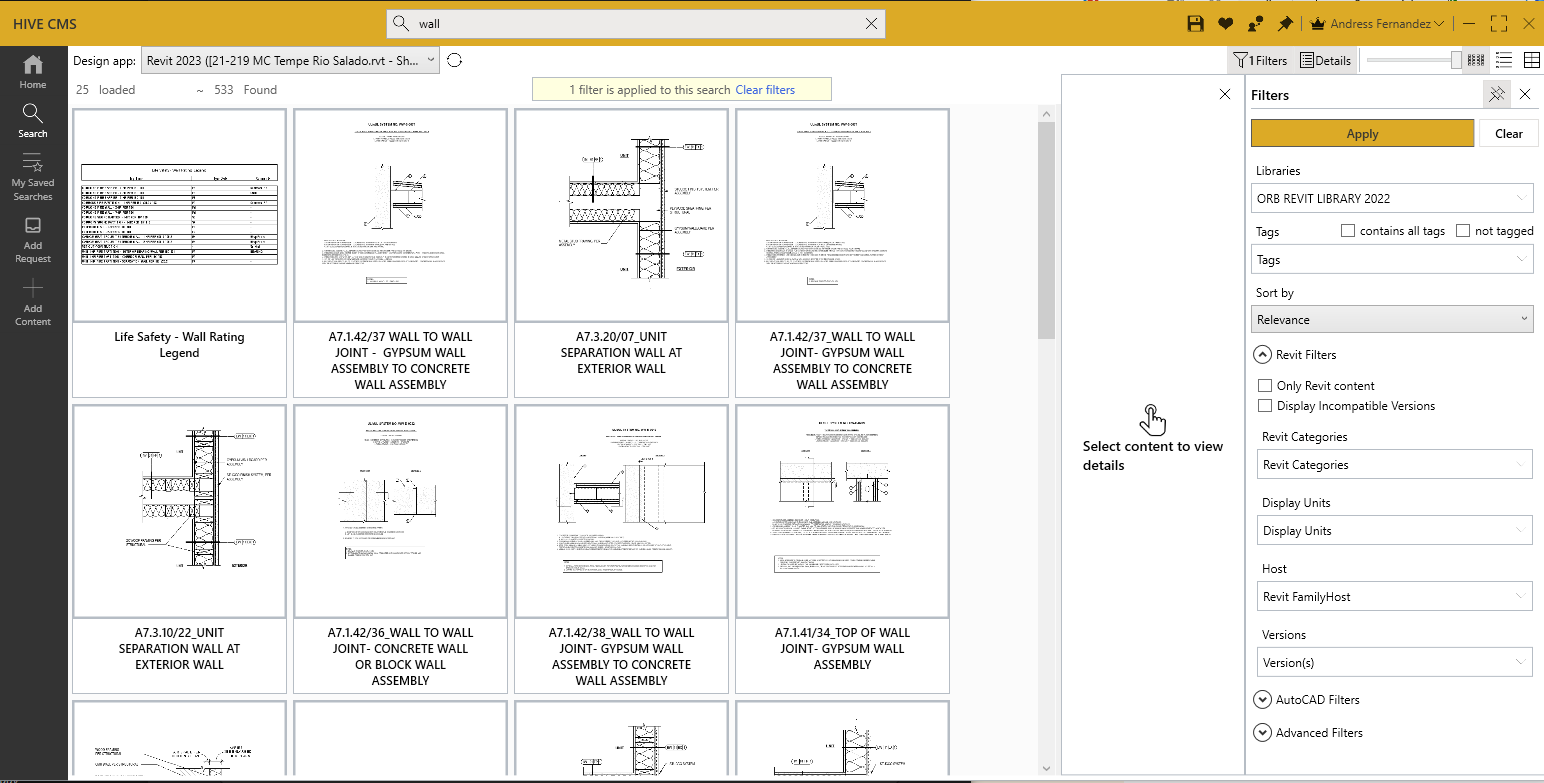 HIVE INTERFACE
HOME

Start in this window.
The user will have access to different libraries.
All elements that have been uploaded to HIVE have a library assigned to them. 
Your search can be limited to the library you choose.
One element can have multiple libraries
By default, your search will include all libraries
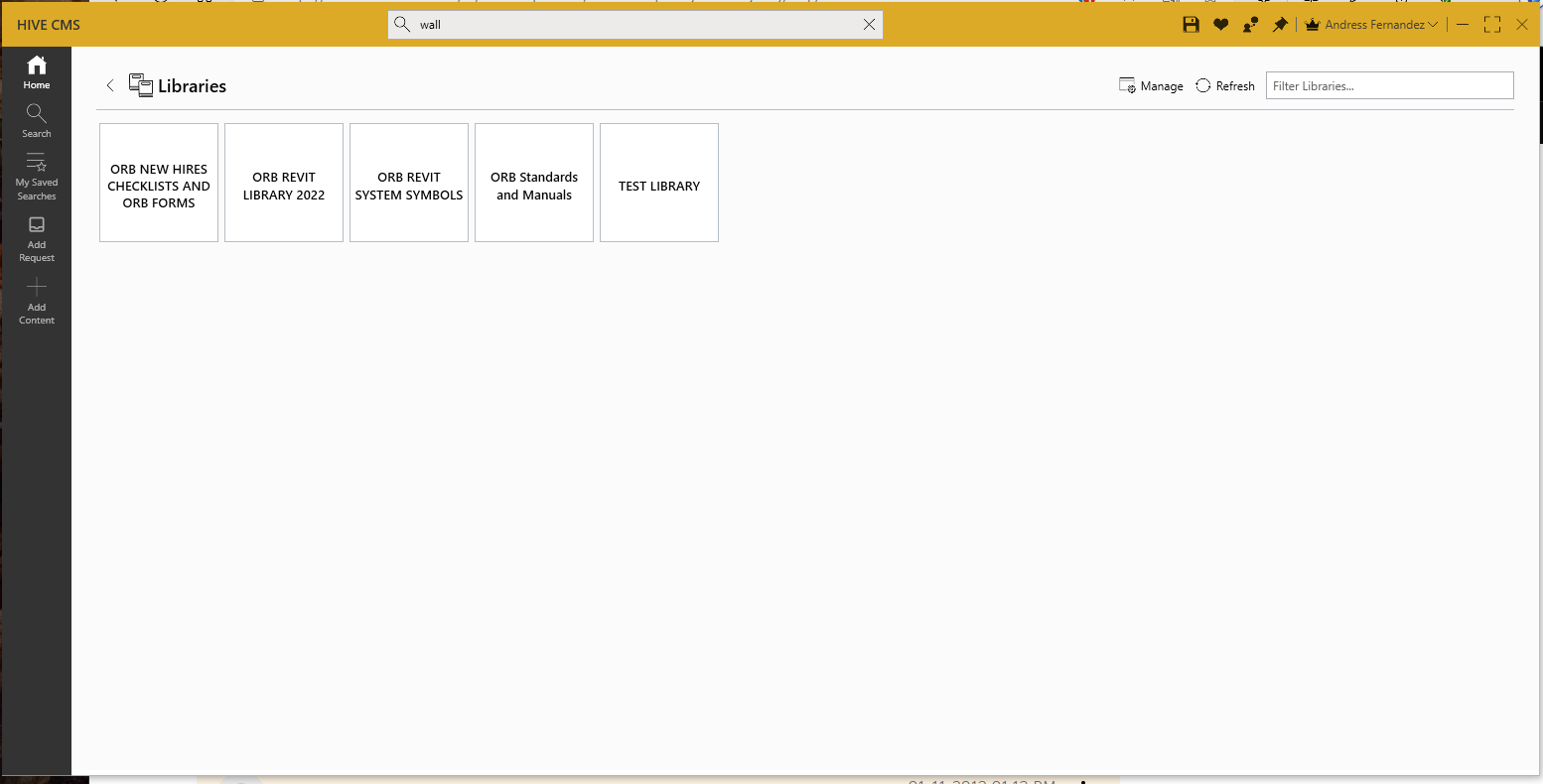 HIVE INTERFACE
SEARCH

The Search bar on top is always present. 
The search icon will give you a starting point. This will provide you with a recent list of what you have searched and what has been recently uploaded
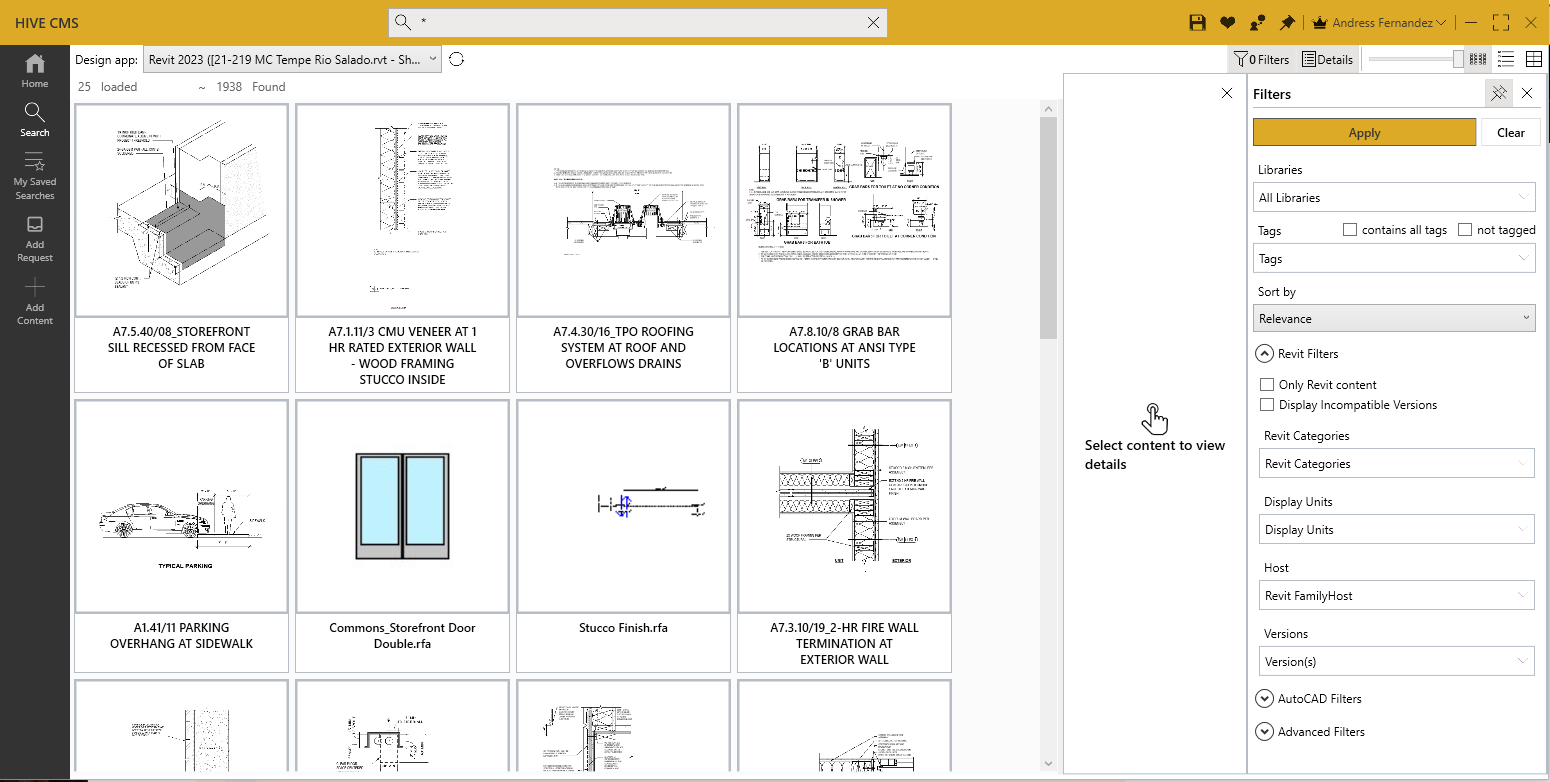 HIVE INTERFACE
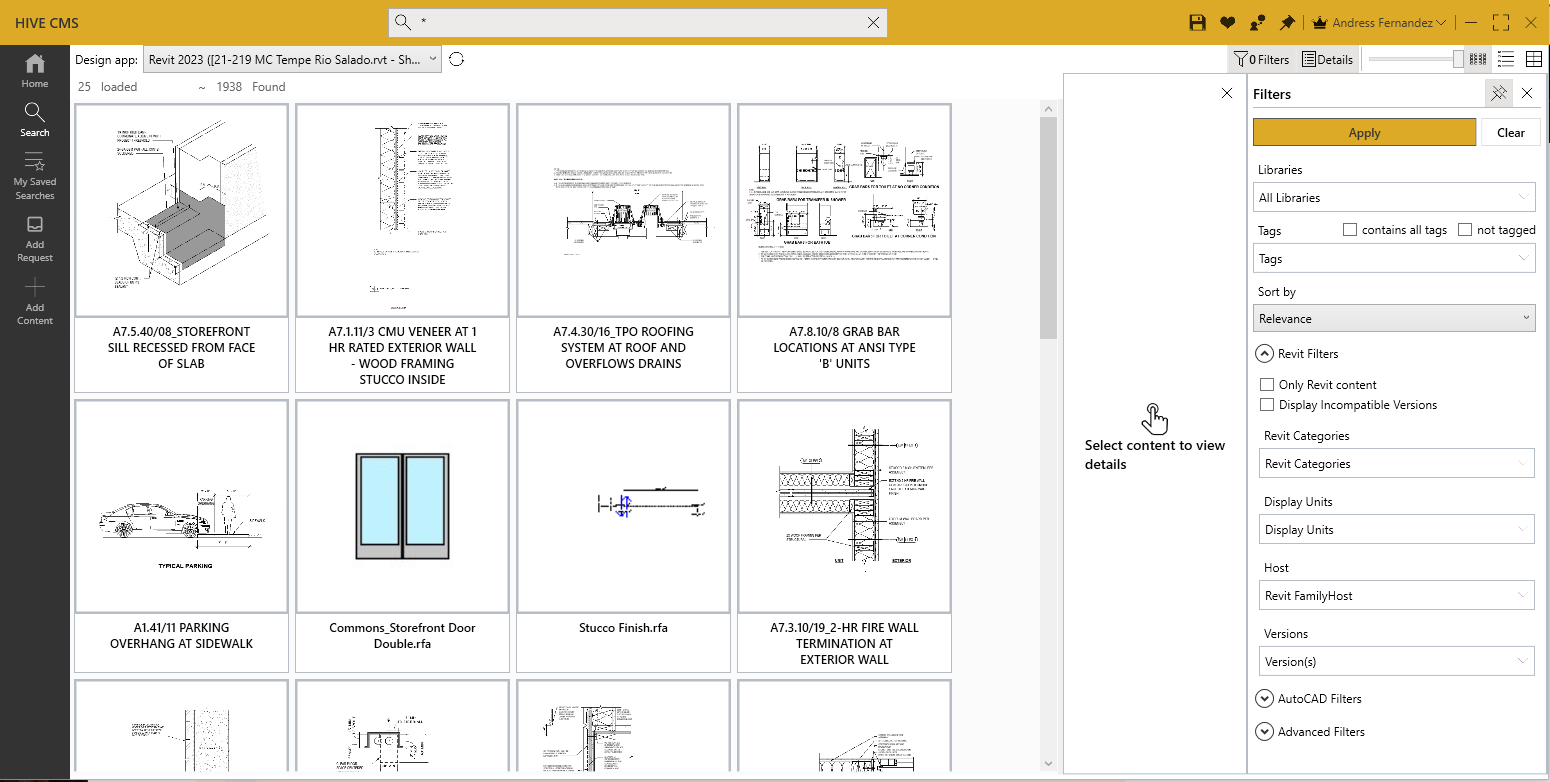 FILTERS
A single word can provide you with a multitude of options in your search. 
Type “wall” in your search and you will receive:
Revit Wall types
Sheets with wall assemblies
Detail views of our wall assemblies
Views that have “wall” in the title
HIVE INTERFACE
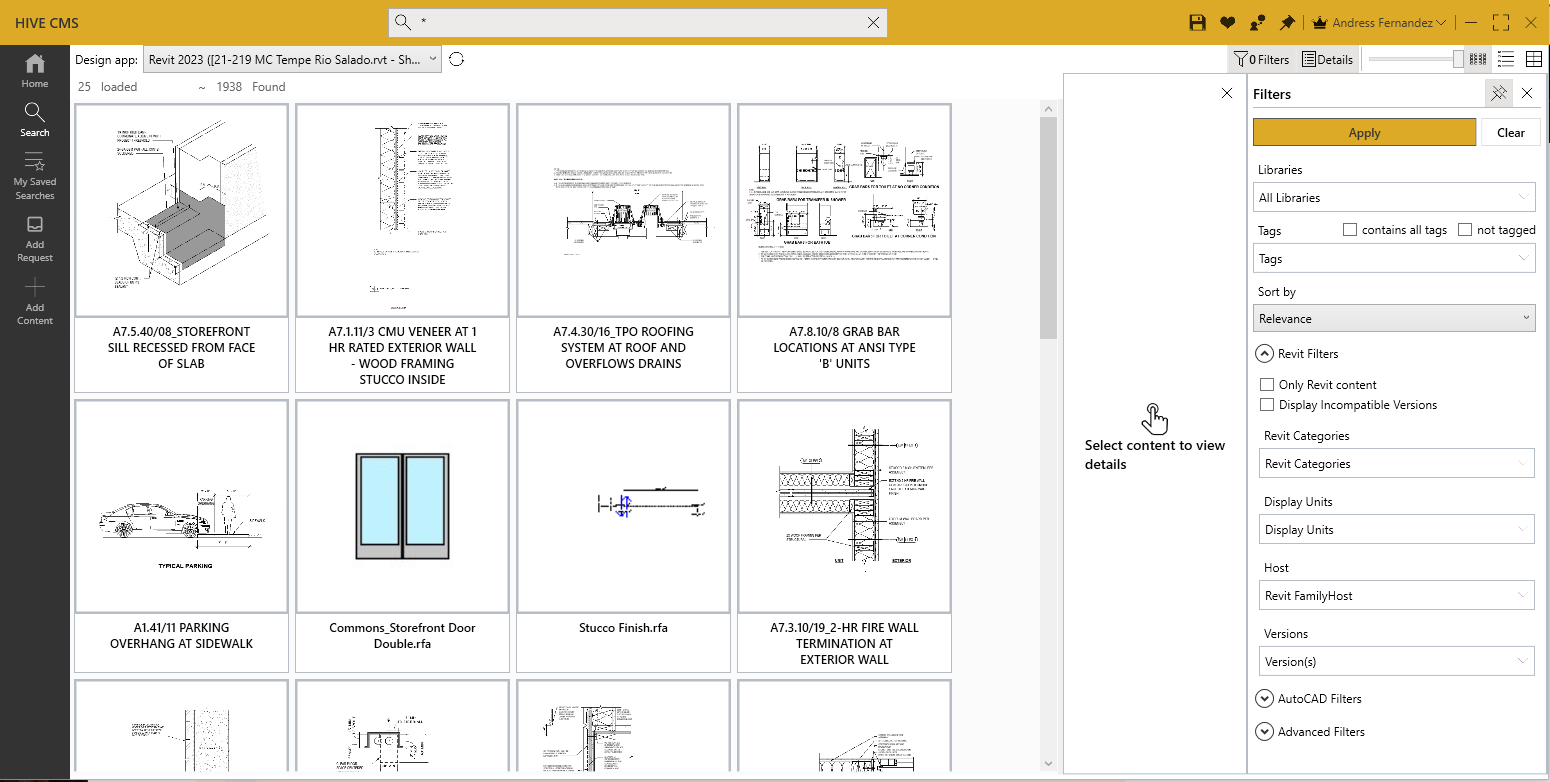 FILTERS
Avoid elements you are not looking for by using the filters in HIVE.
Limit your search to the intended library.
Search based on the TAG information
Search for Revit content only (no pdfs, no word files, etc)
Search by the Revit category you are looking for:
Walls, 
Views,
Sheets
Doors,
Etc.
HIVE INTERFACE
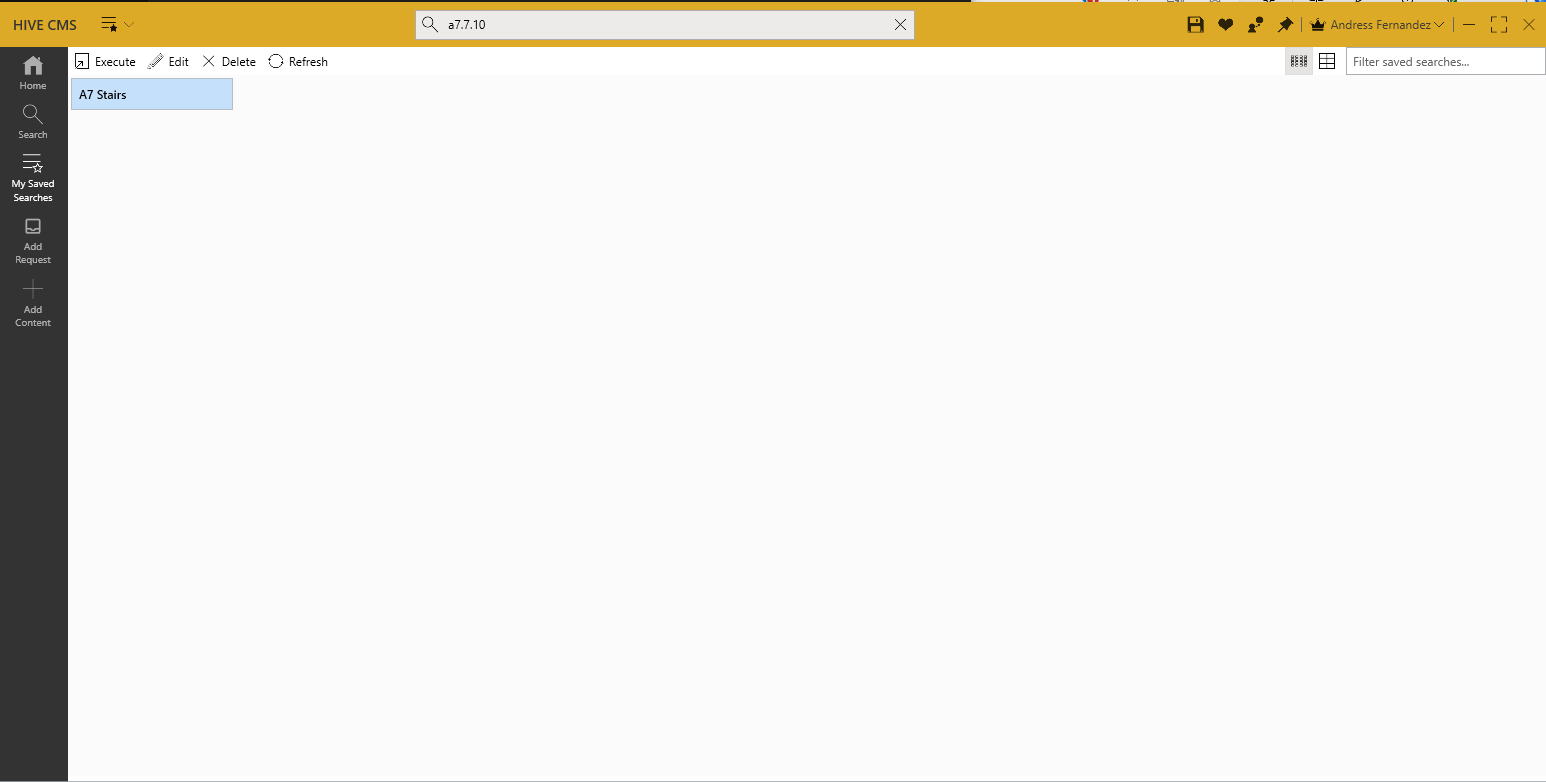 SAVED SEARCHES

When you want to avoid repeating the same search over and over
HIVE INTERFACE
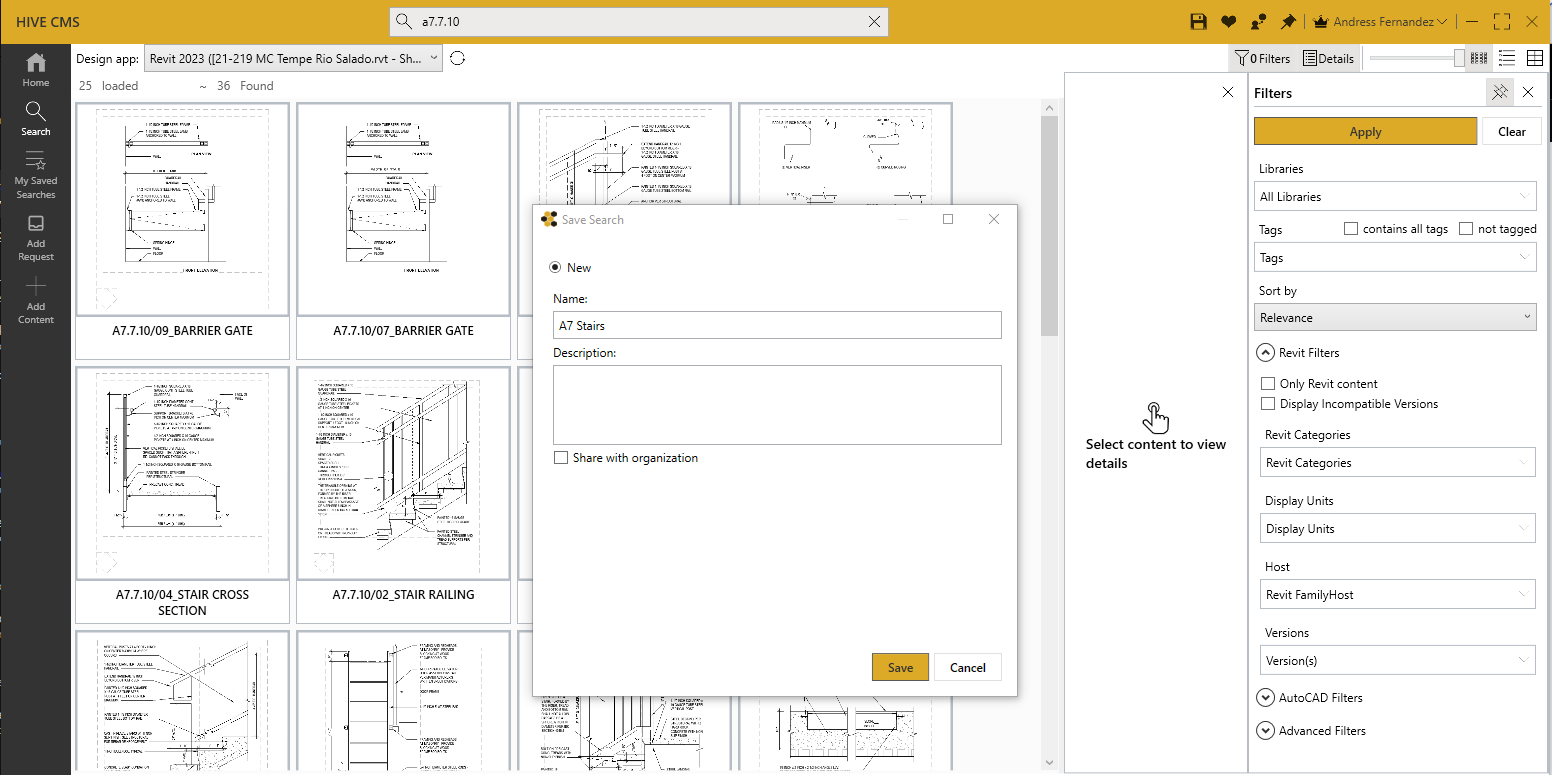 SAVED SEARCHES

You can set up your search and give it a name. 
The search parameters can be yours alone or shared with other users.
HIVE INTERFACE
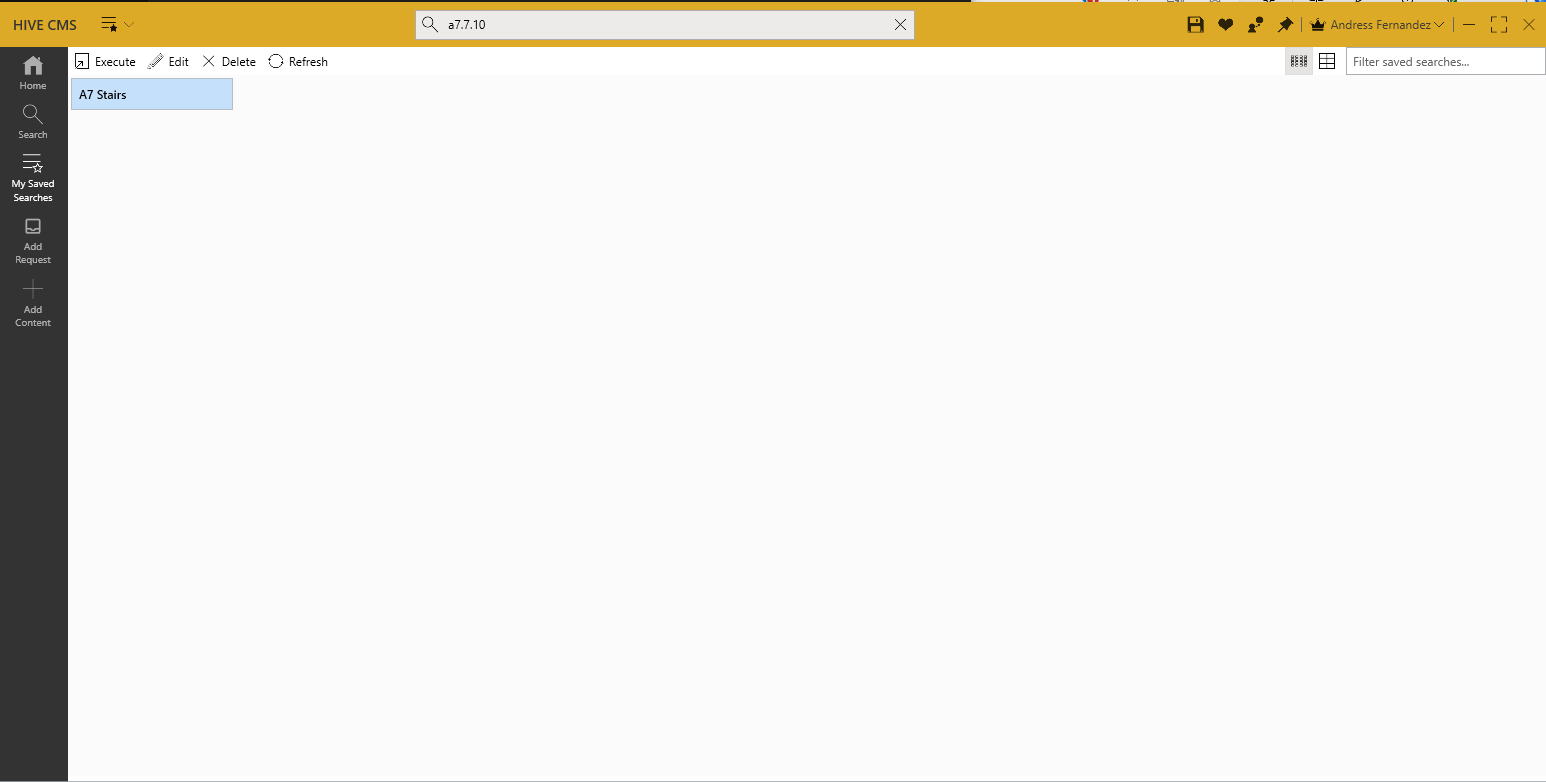 SAVED SEARCHES

When you execute your search, the same results as before will come to you, but much faster.
HIVE INTERFACE
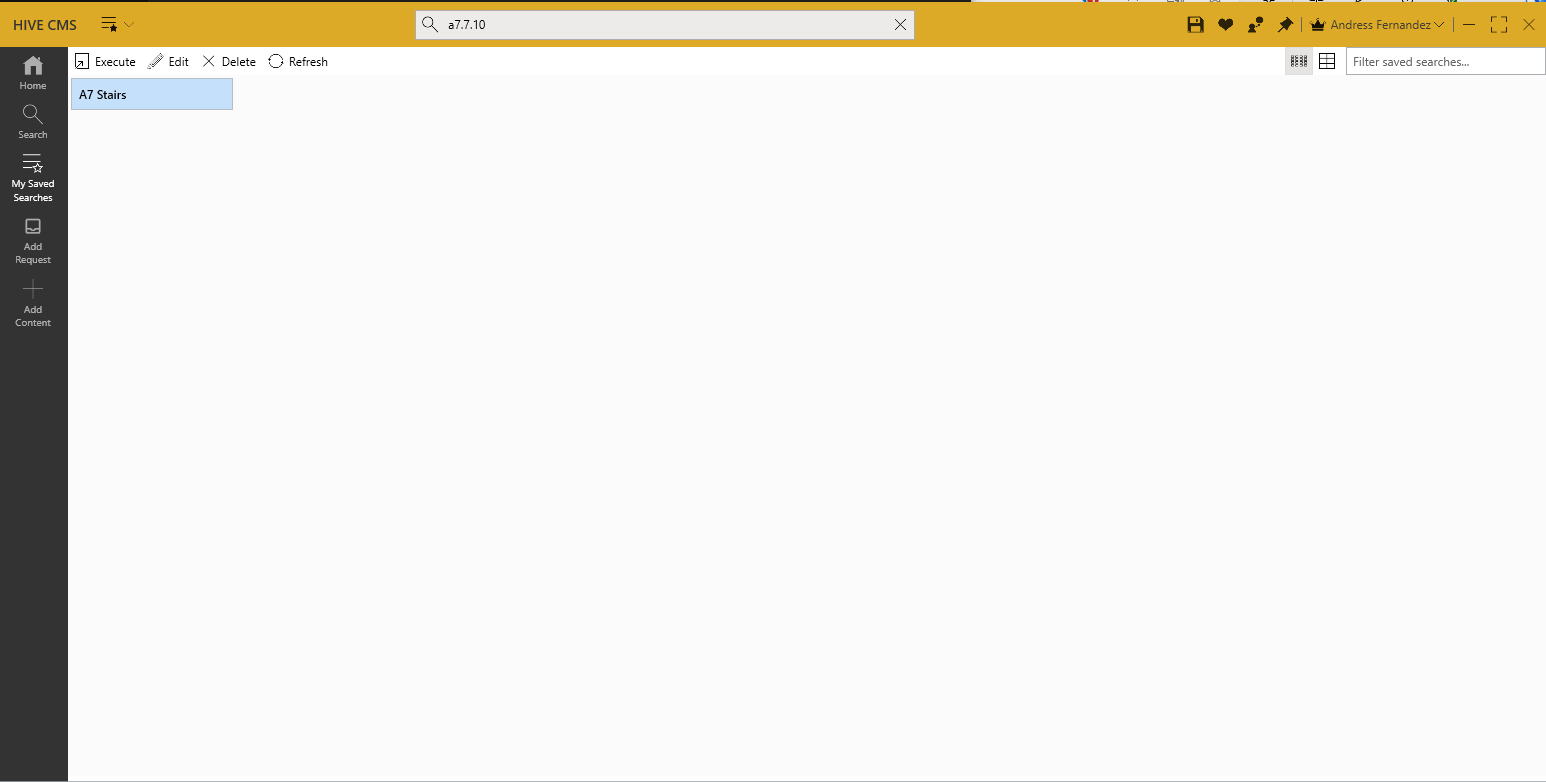 ADD REQUEST

When you are unable to find the content you need. 

You can propose new families and/or Revit elements to be used by the office
You can request additional content
Wall assemblies
Details from previous projects
HIVE INTERFACE
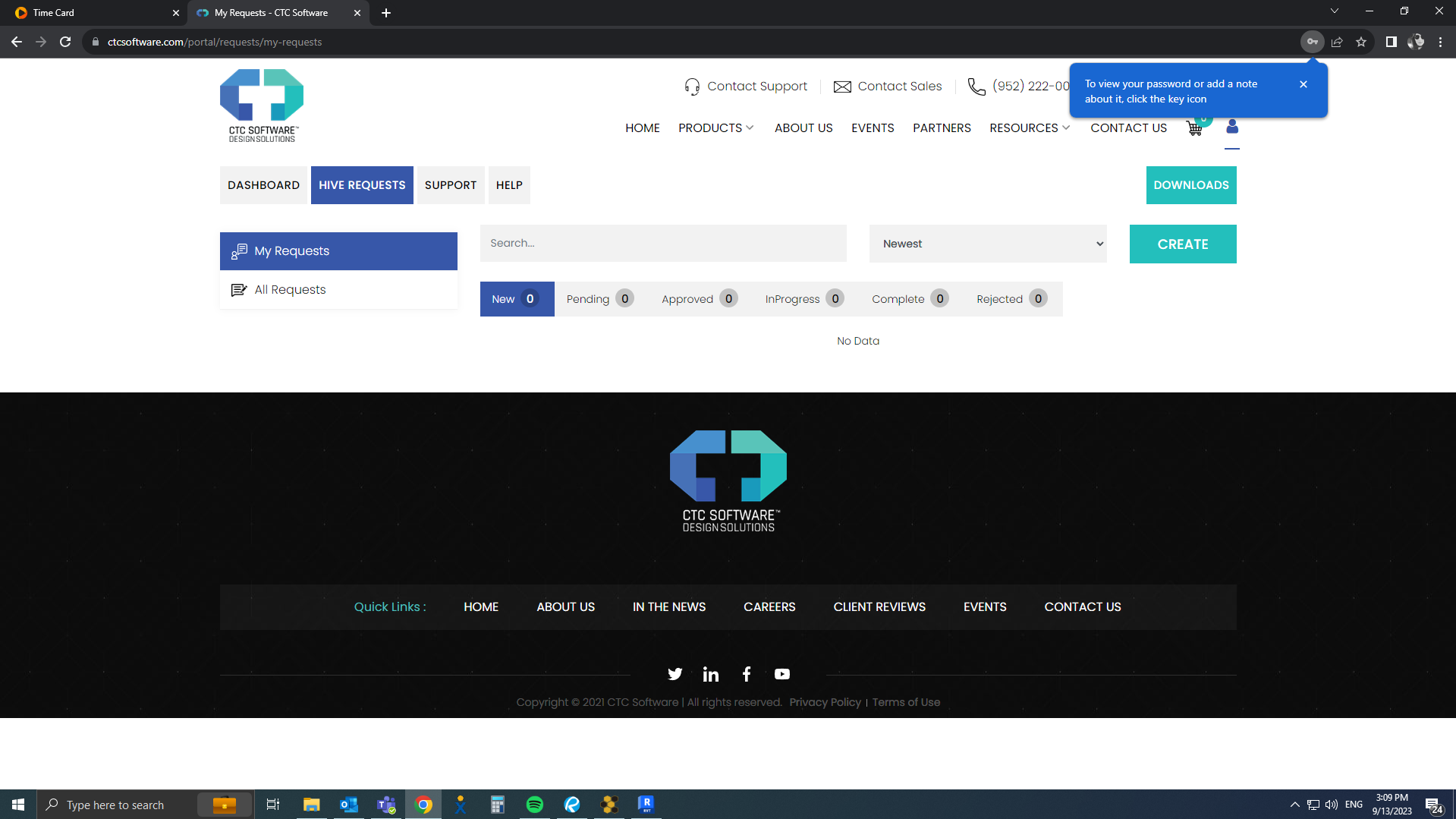 HIVE INTERFACE
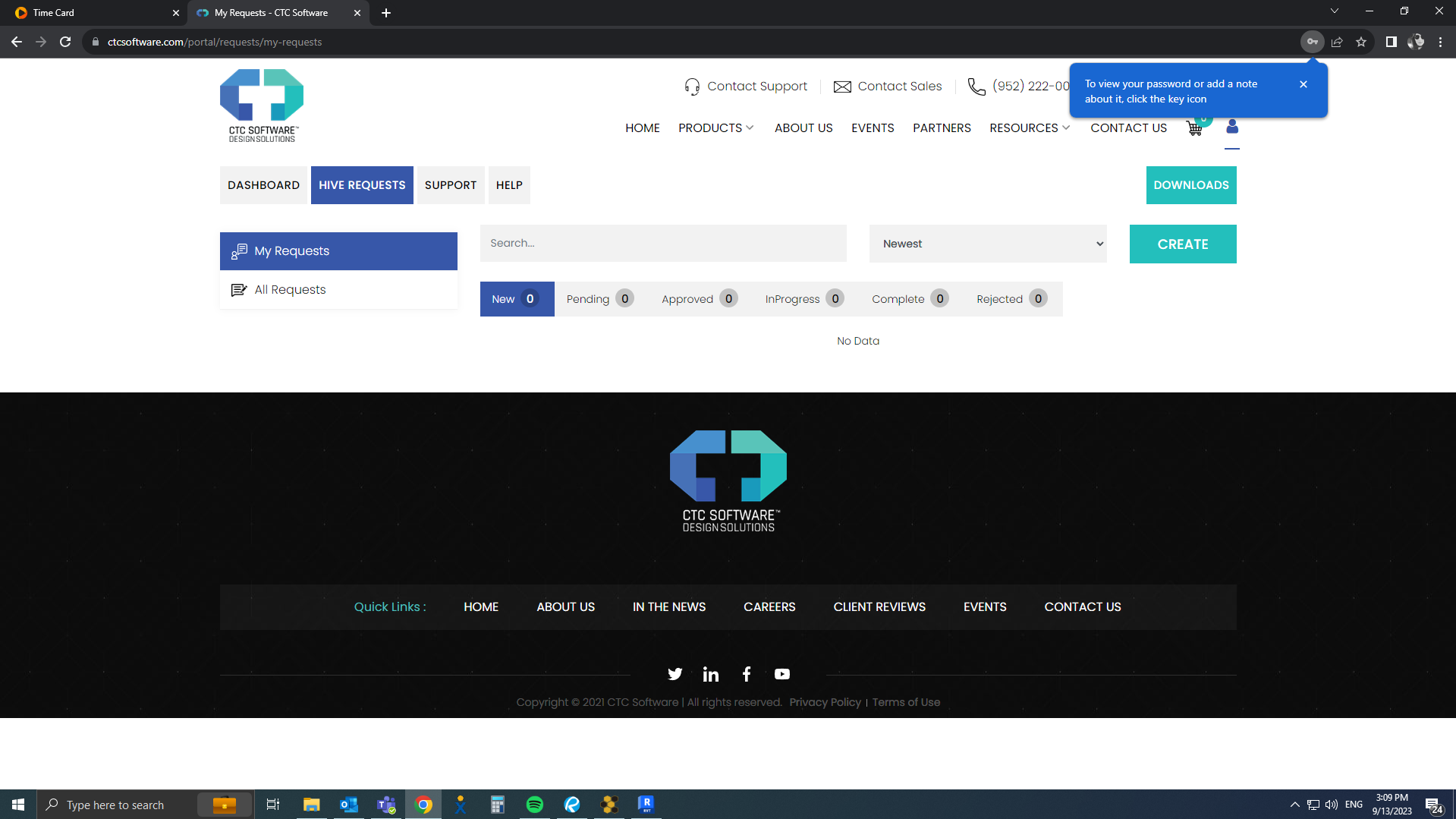 ADD REQUEST

Upload proposed file
Request content
	Detail
	Revit Family
	Schedule
	etc.
HIVE INTERFACE
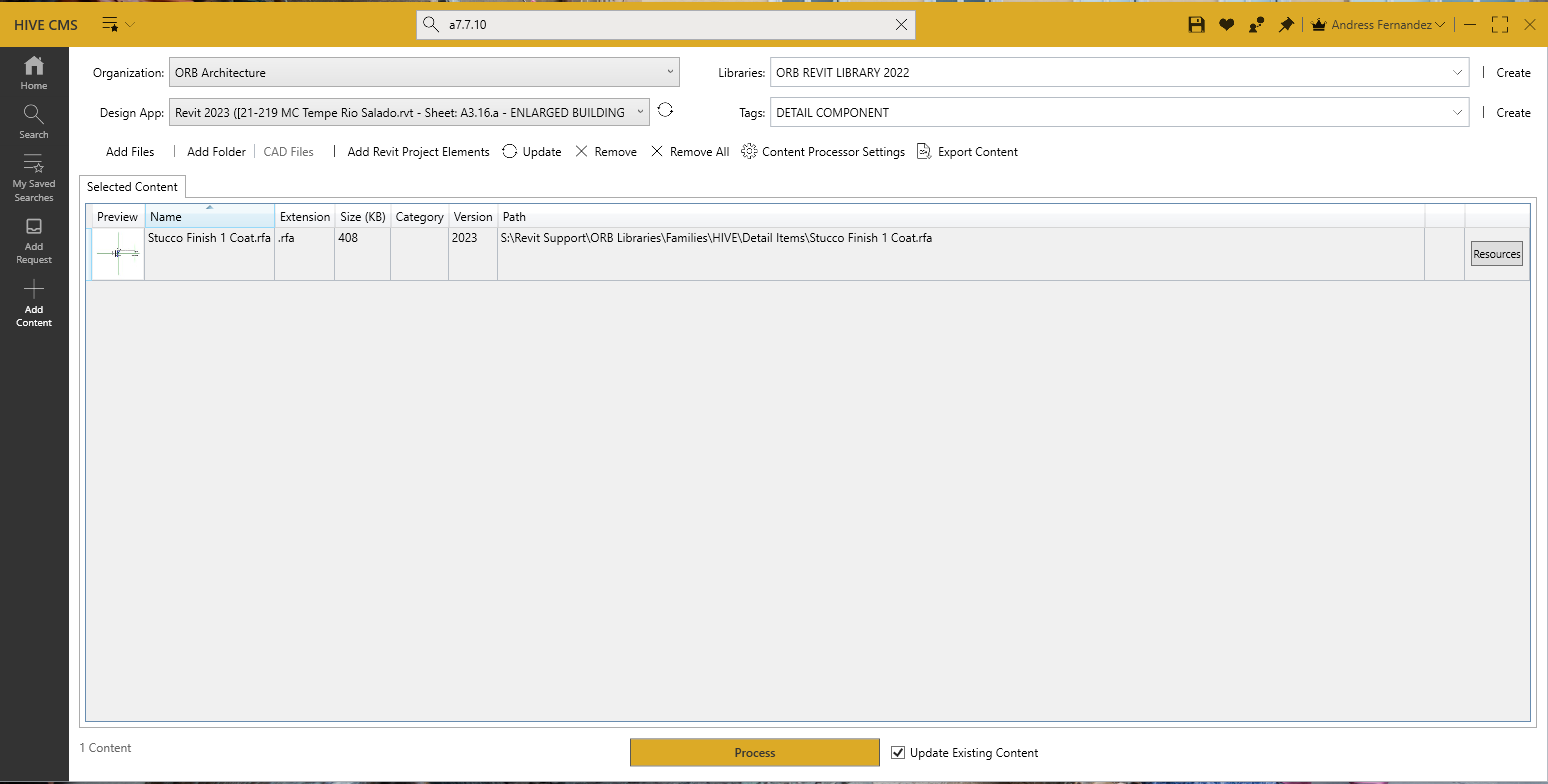 ADD CONTENT

Limited to BIM management.
All embedded information is provided and reviewed prior to upload.
BIM Manager assigns TAGS for refined searching.
HIVE INTERFACE
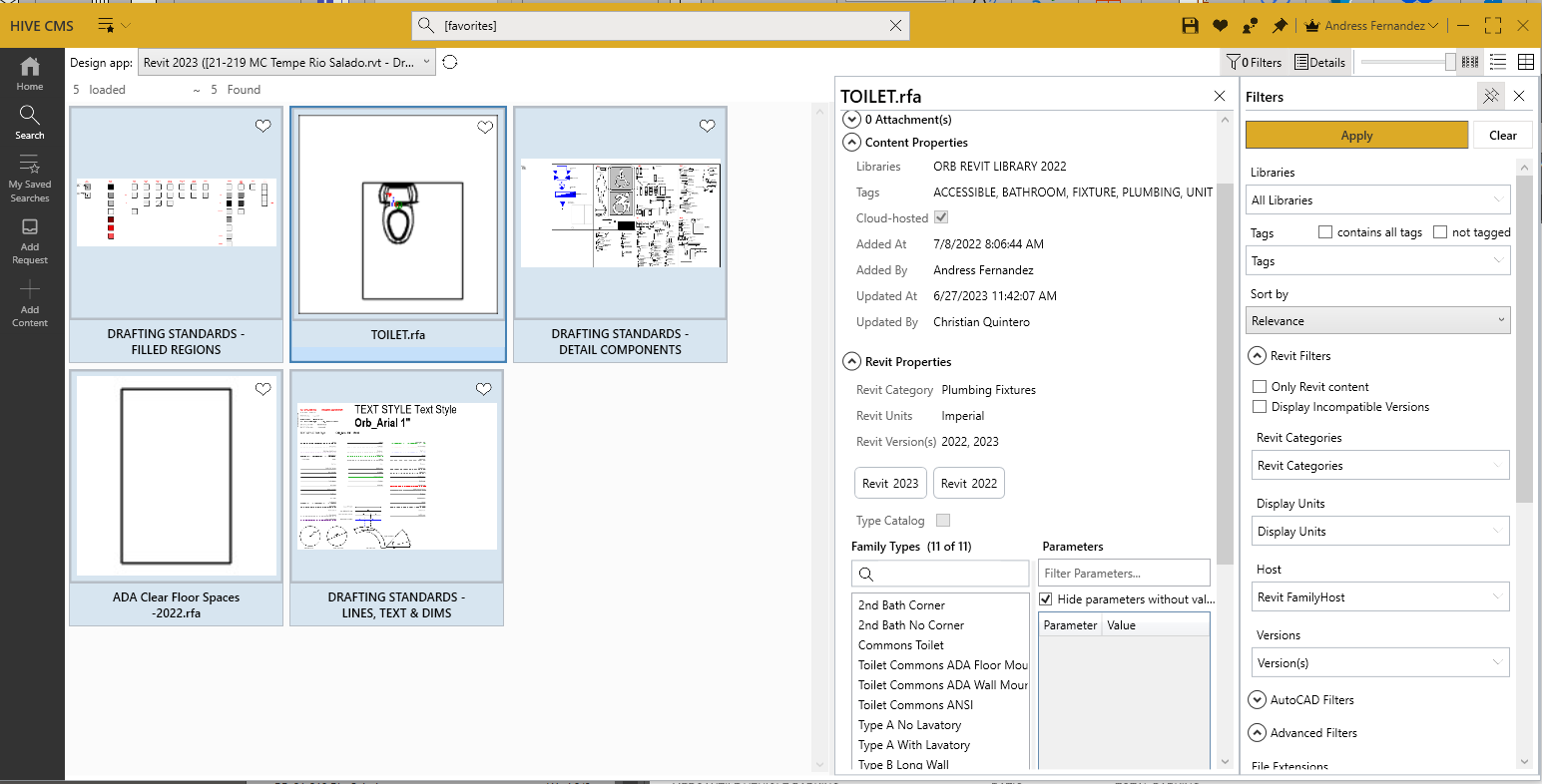 FAVORITES
Single button access
No need to search
Readily available
Add or remove easily
WORKING WITH HIVE
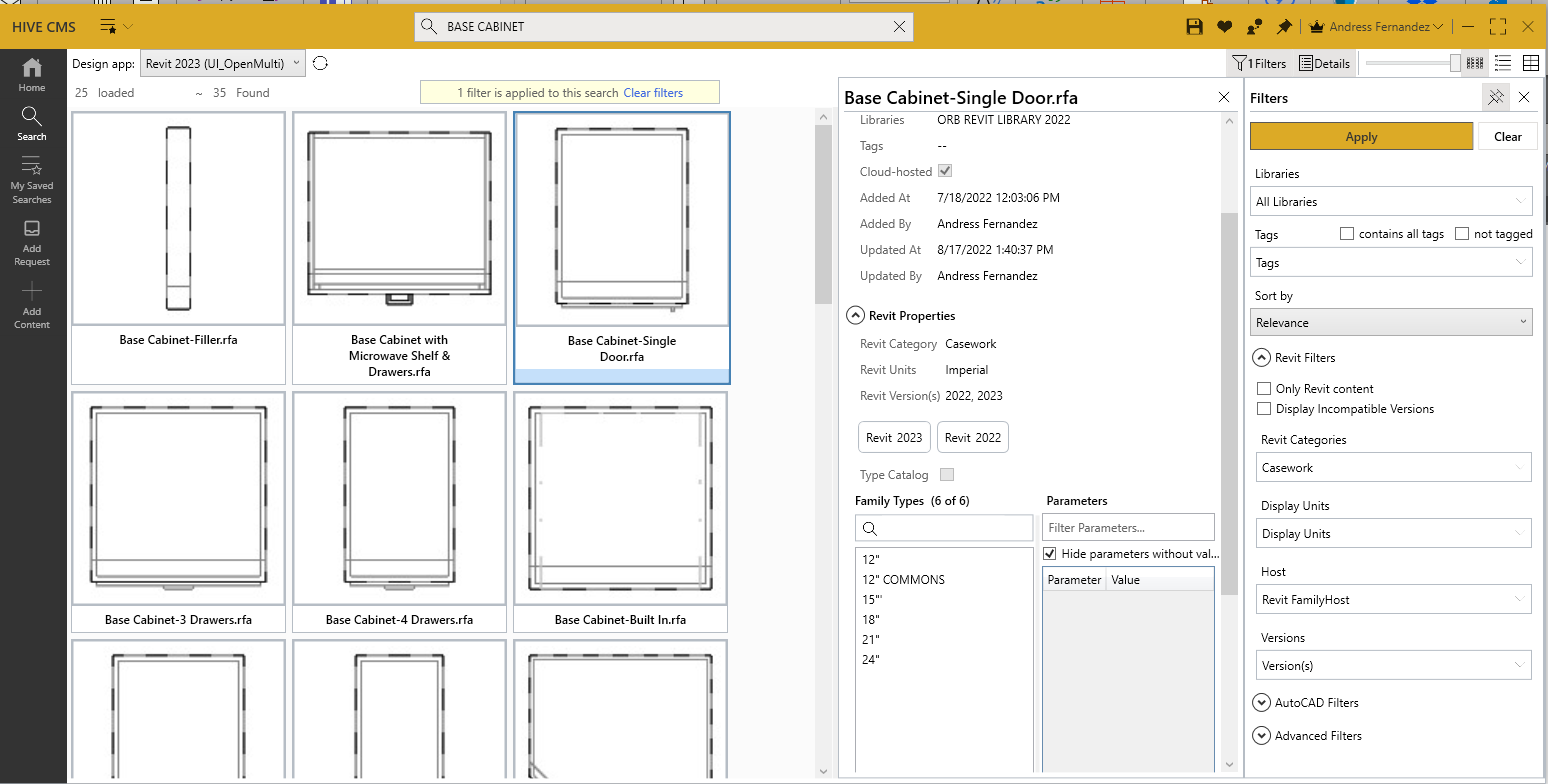 WORKING WITH HIVE
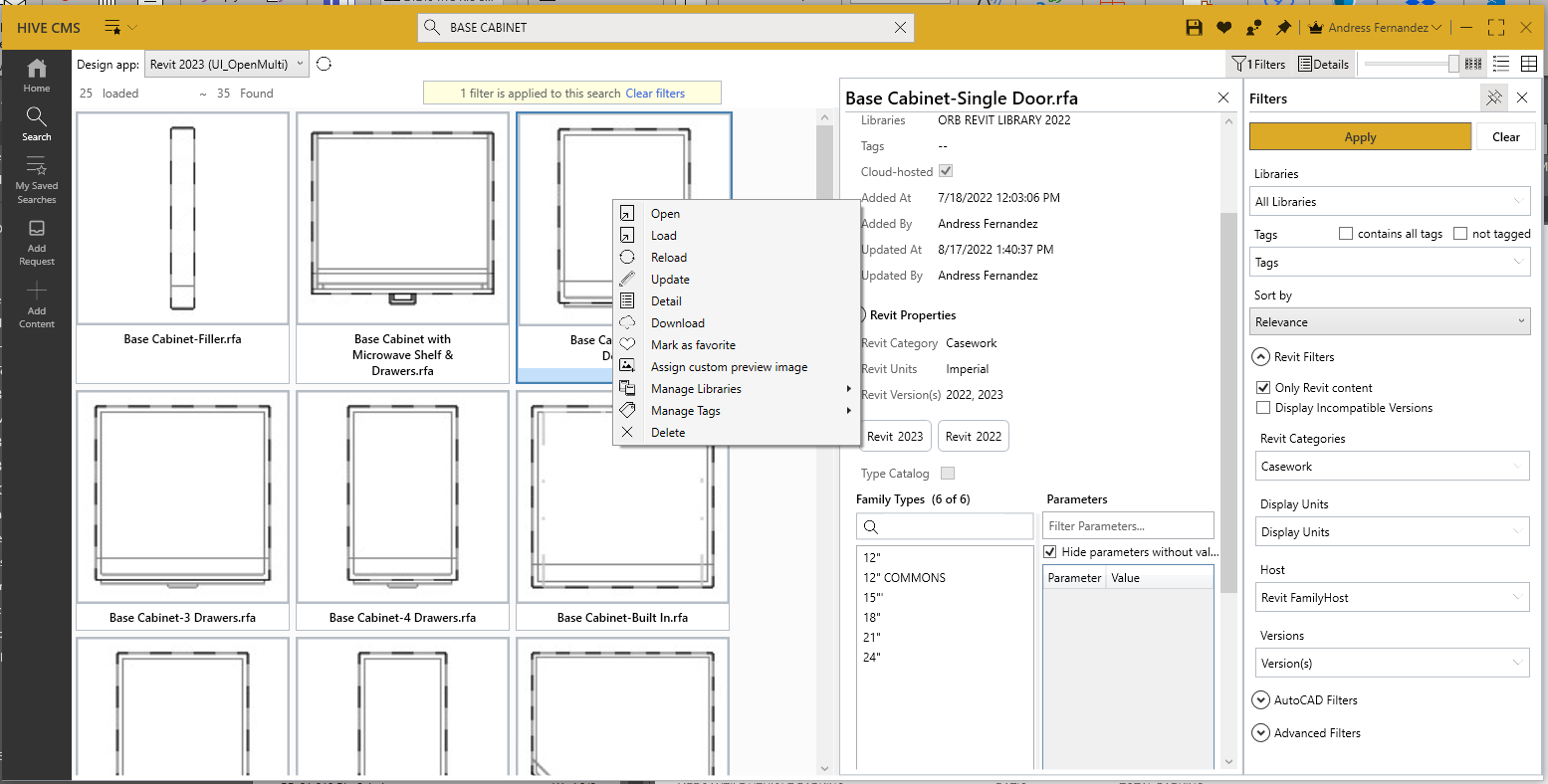 Use the “Reload” option whenever possible. The latest version of the family will load each time overriding the existing family.
REVIT MODEL HEALTH
We work with our models every day. It is imperative that these models remain clean and efficient for us to be able to get our work done in a timely manner and not waste time in front of the computer waiting for a view to regenerate constantly.
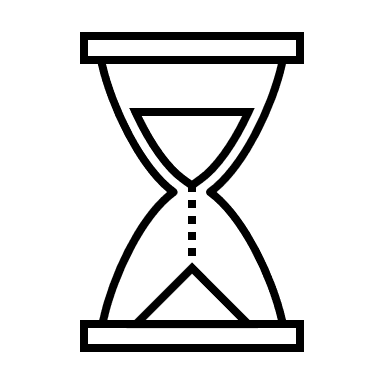 What to do:

Review the Model Health Checklist
Schedule Model health reviews with BIM Management at each phase
SD
DD
50% CD
100% CD
Show revised model after audit
Use content from Hive
Don’t bring content from other files. You will bring the good and the bad
Purge your model often
Delete views not used in sheets when possible (sections used when modeling)
Understand what the Family tree in the Project Browser is telling you
REVIT MODEL HEALTH
What to do:

Review the Model Health Checklist
Schedule Model health reviews with BIM Management at each phase
SD
DD
50% CD
100% CD
Show revised model after audit
Use content from Hive
Don’t bring content from other files. You will bring the good and the bad
Purge your model often
Delete views not used in sheets when possible (sections used when modeling)
Understand what the Family tree in the Project Browser is telling you
Clean up duplicate families often
Refer to the QA/QC drafting views
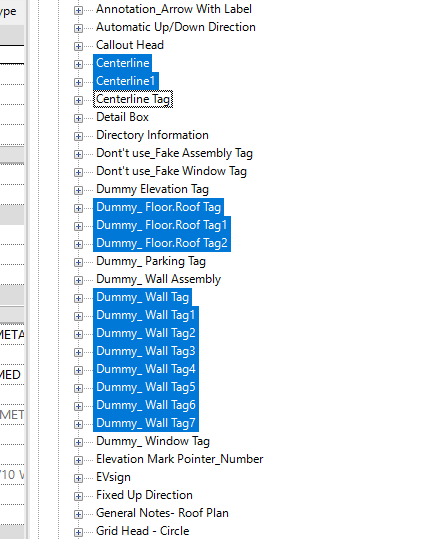 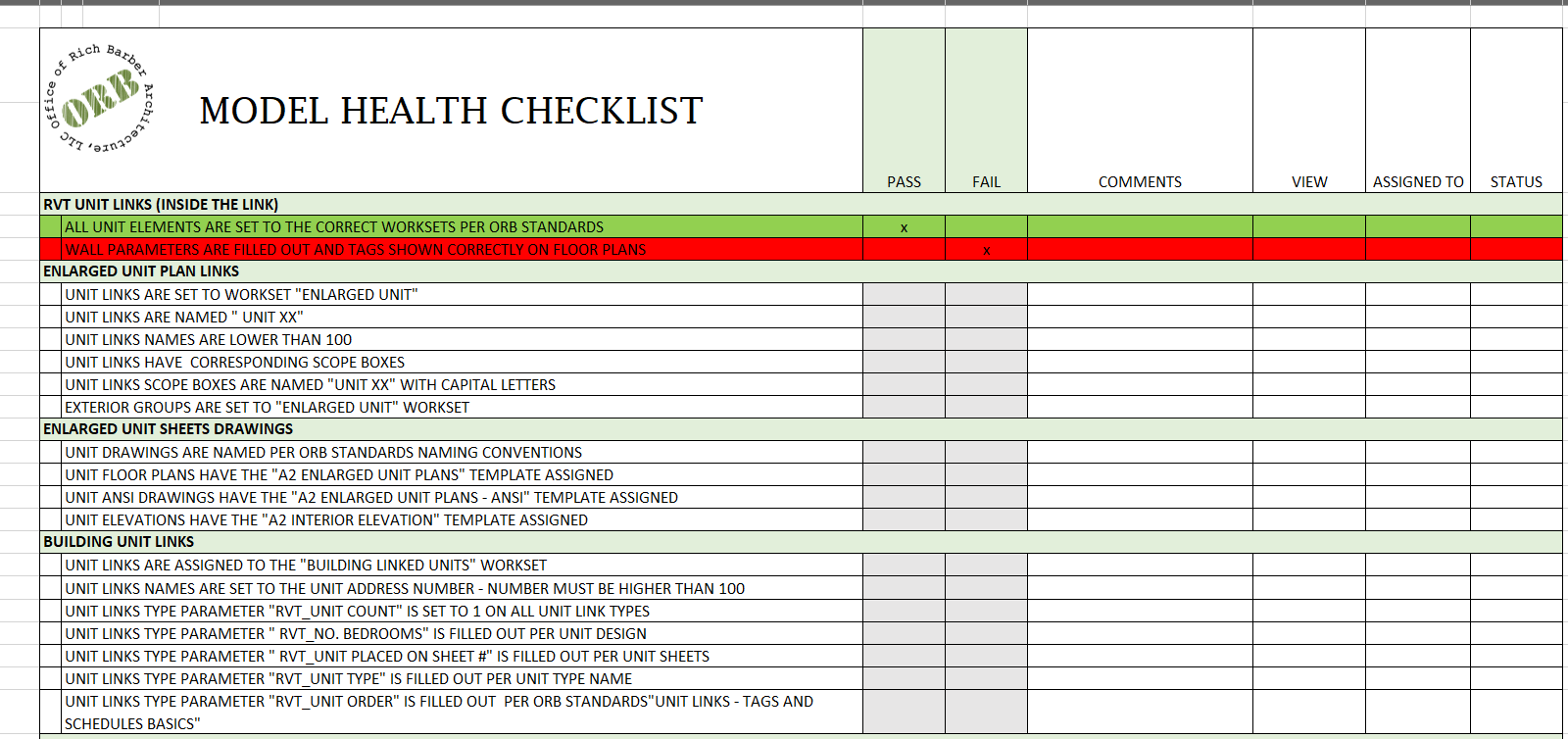 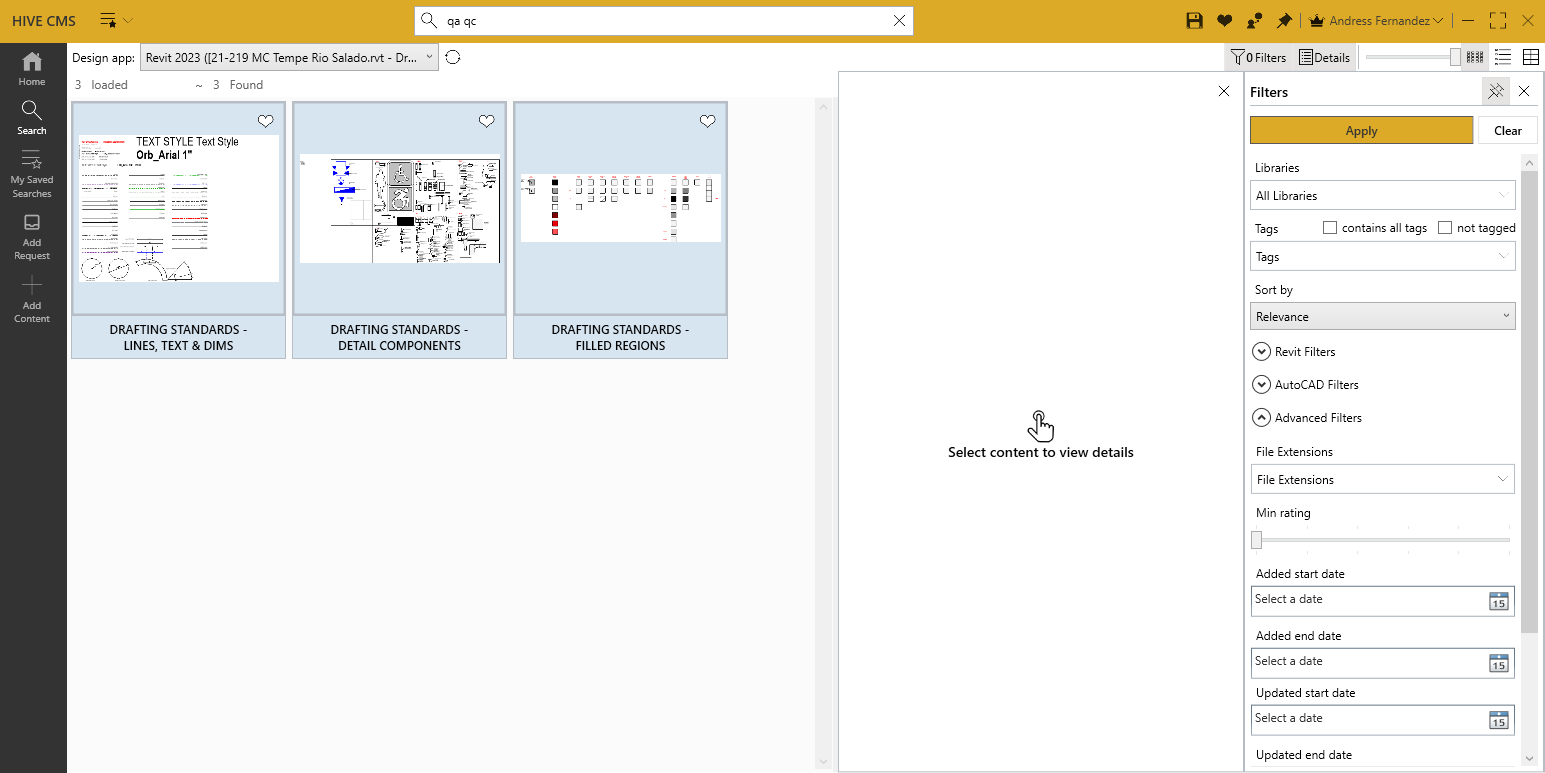 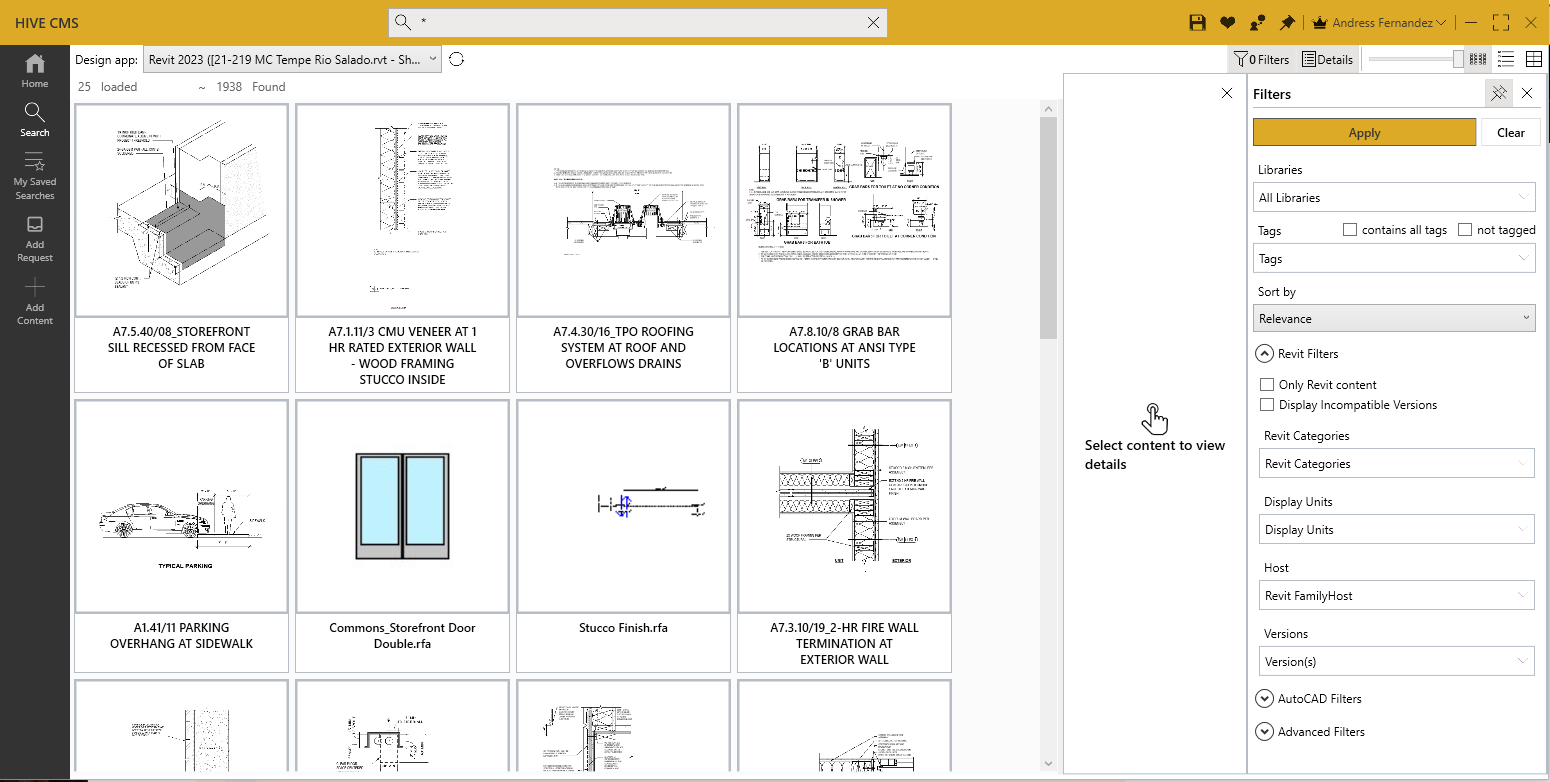 REVIT MODEL HEALTH
ORB PROCESS:
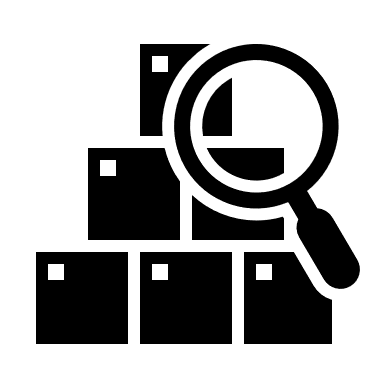 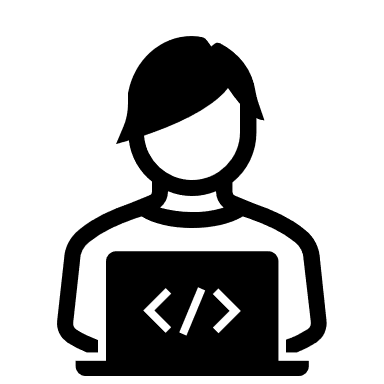 CONTENT FOUND
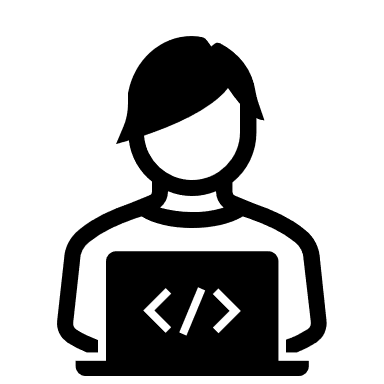 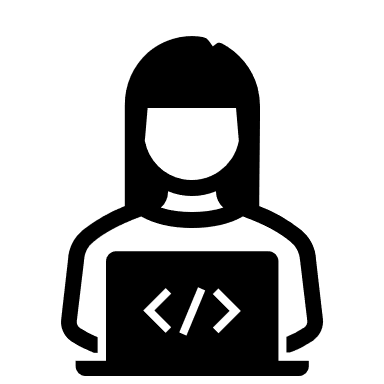 SEARCH HIVE
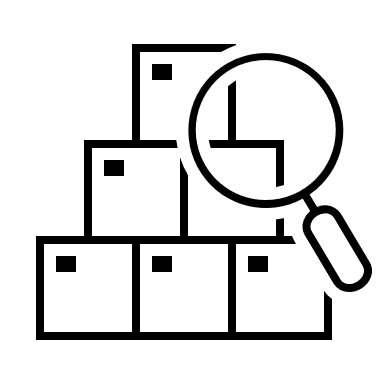 REQUEST
CONTENT
CONTENT NOT FOUND